Cana (John 2:1-9)
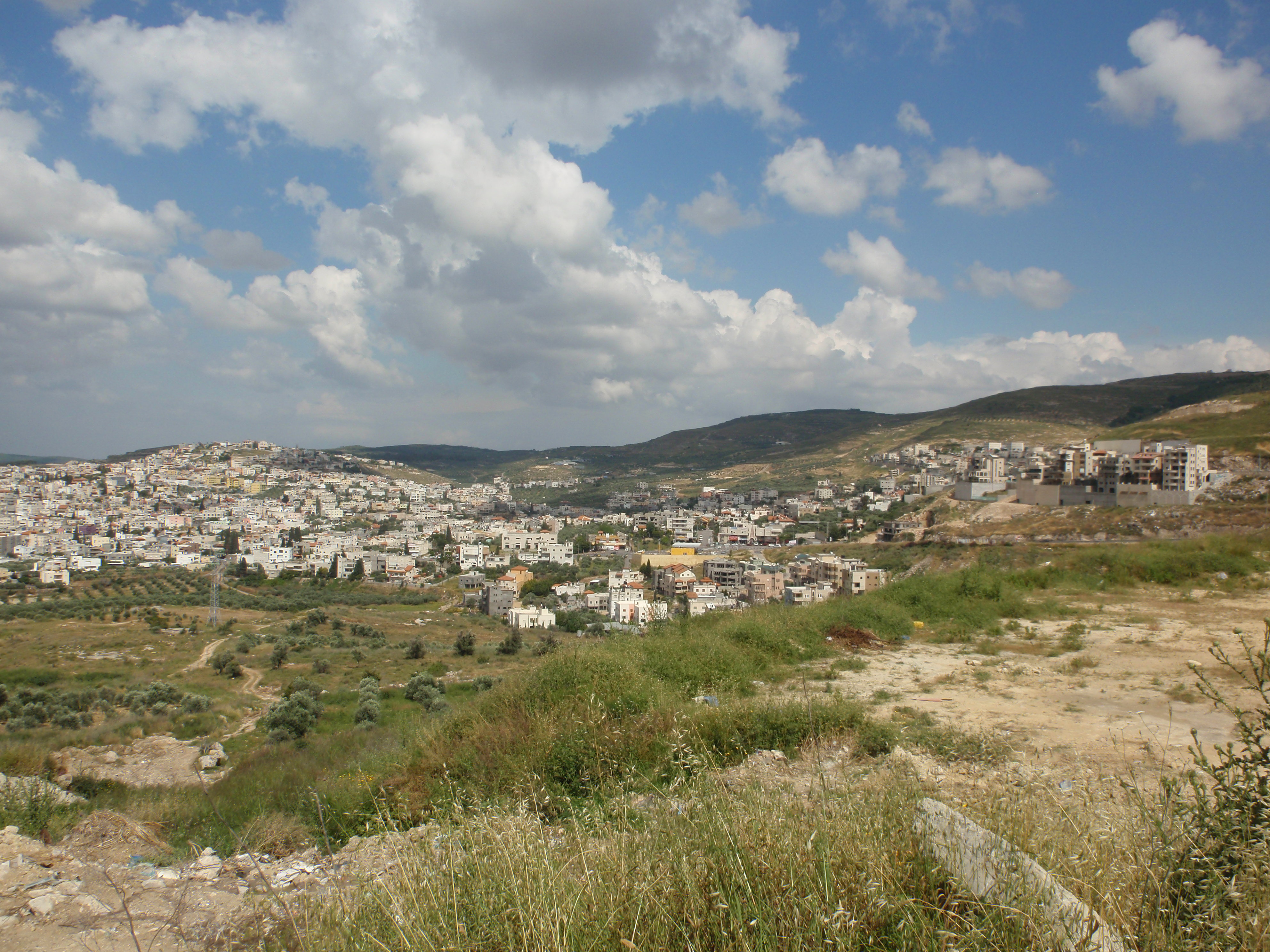 Safed (Zefat):  Rabbinical Center
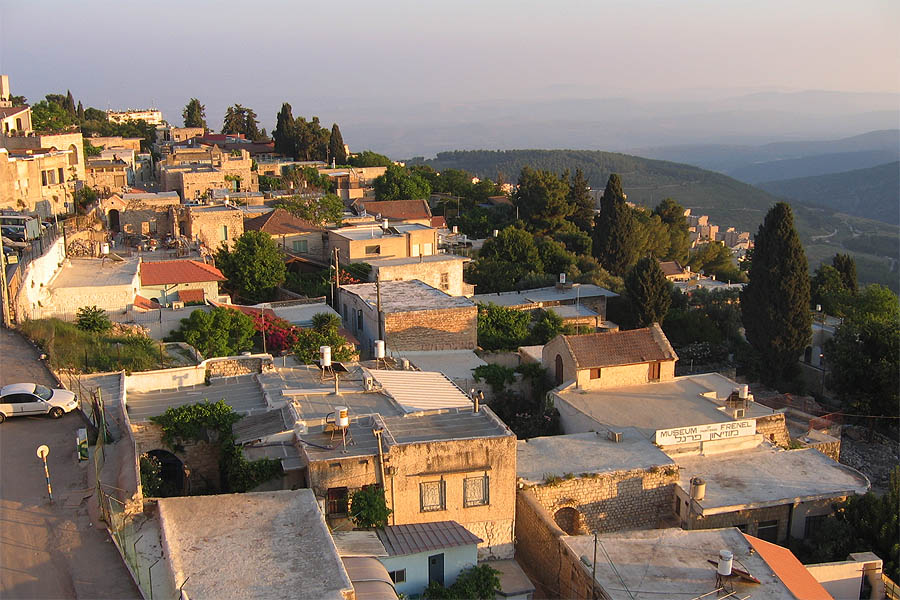 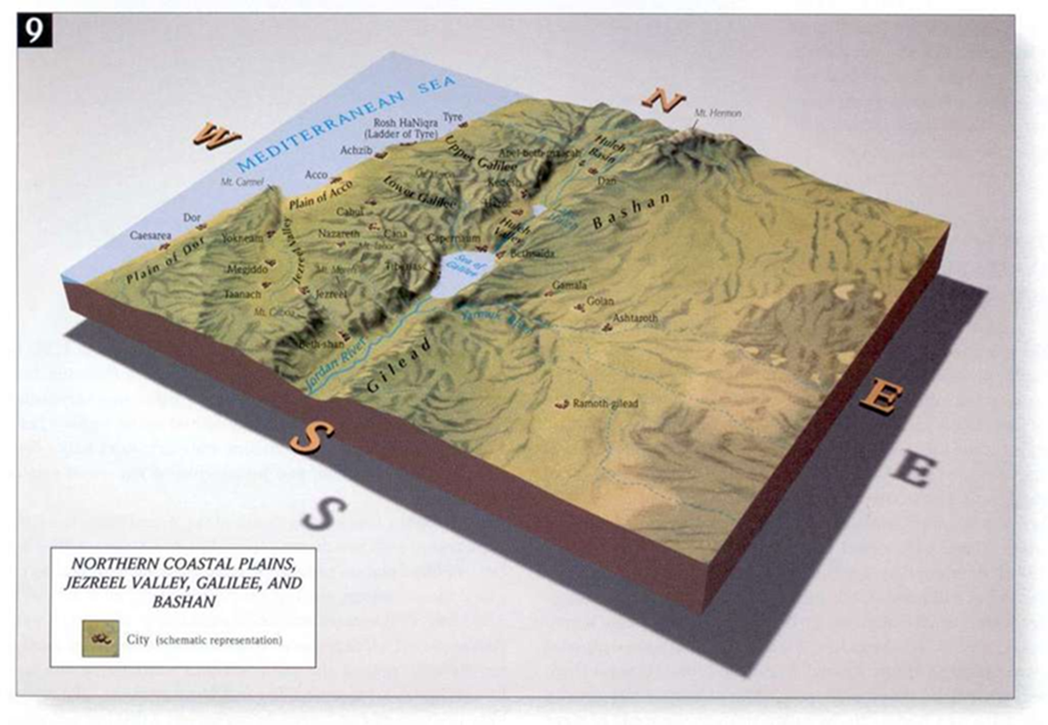 The Great Rift Valley
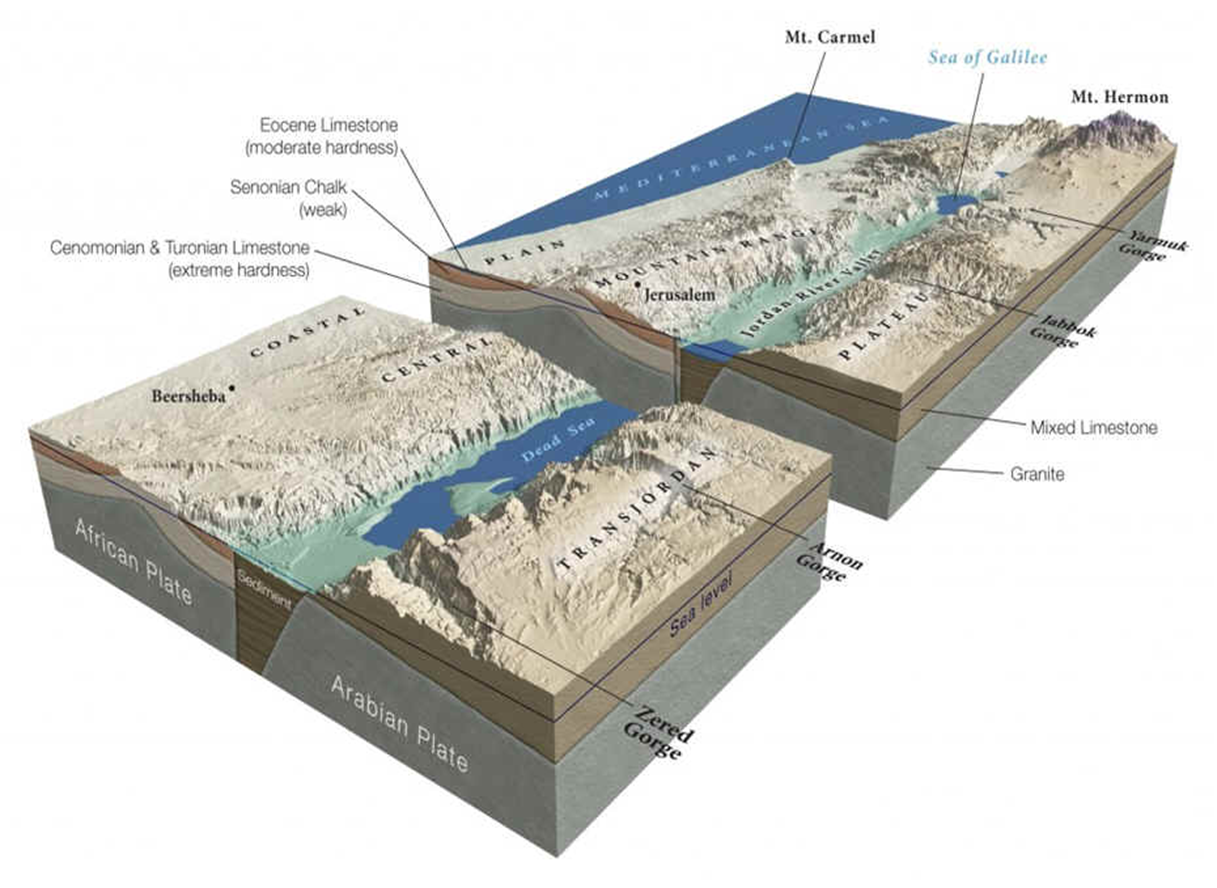 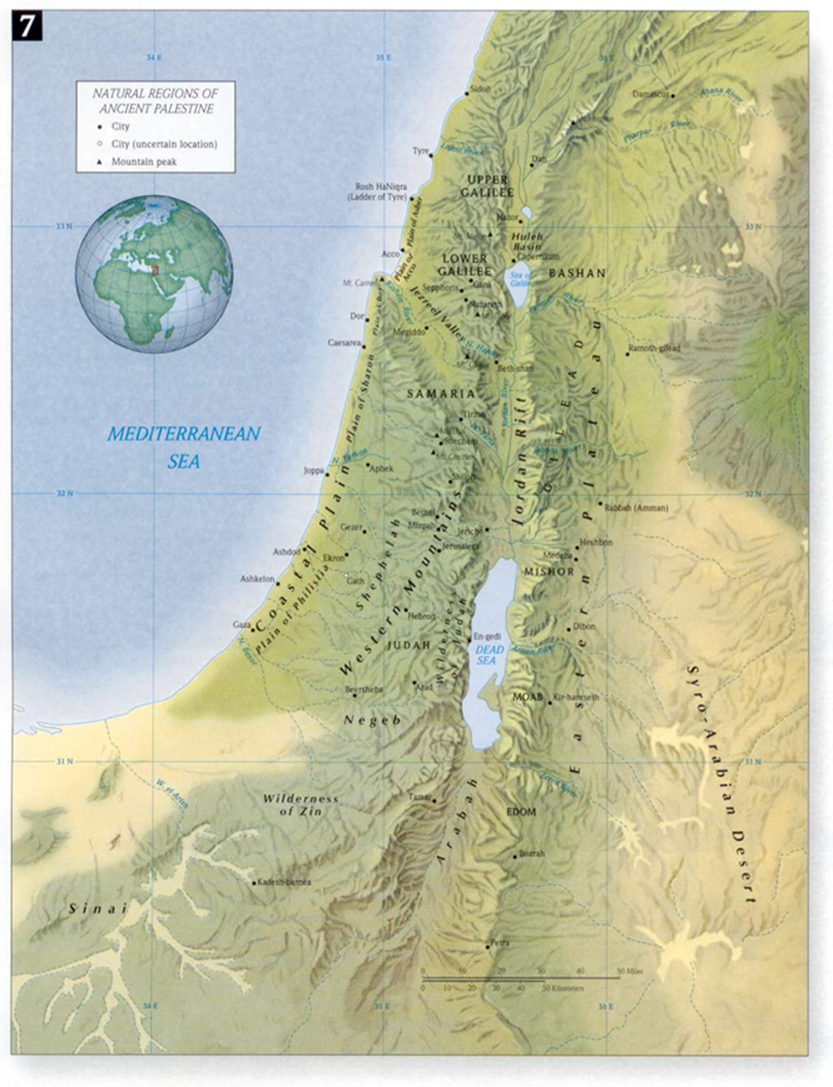 The Sea of Galilee in Context
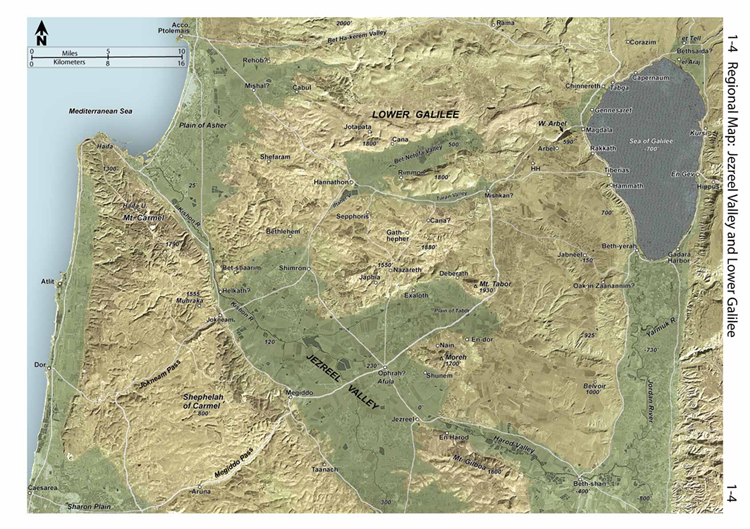 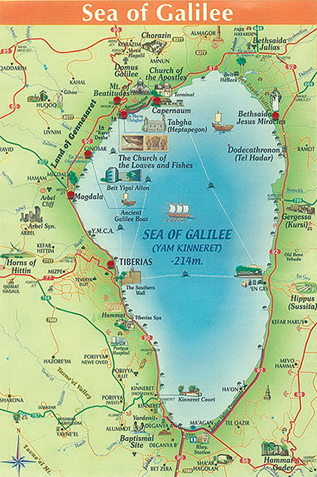 Relief Maps of the Golan and the Sea of Galilee
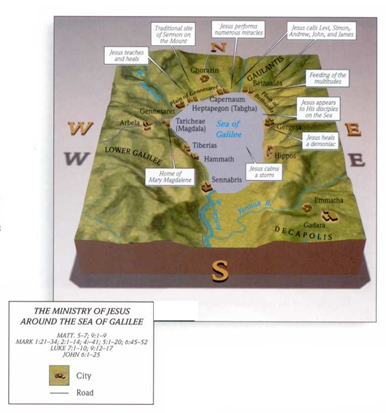 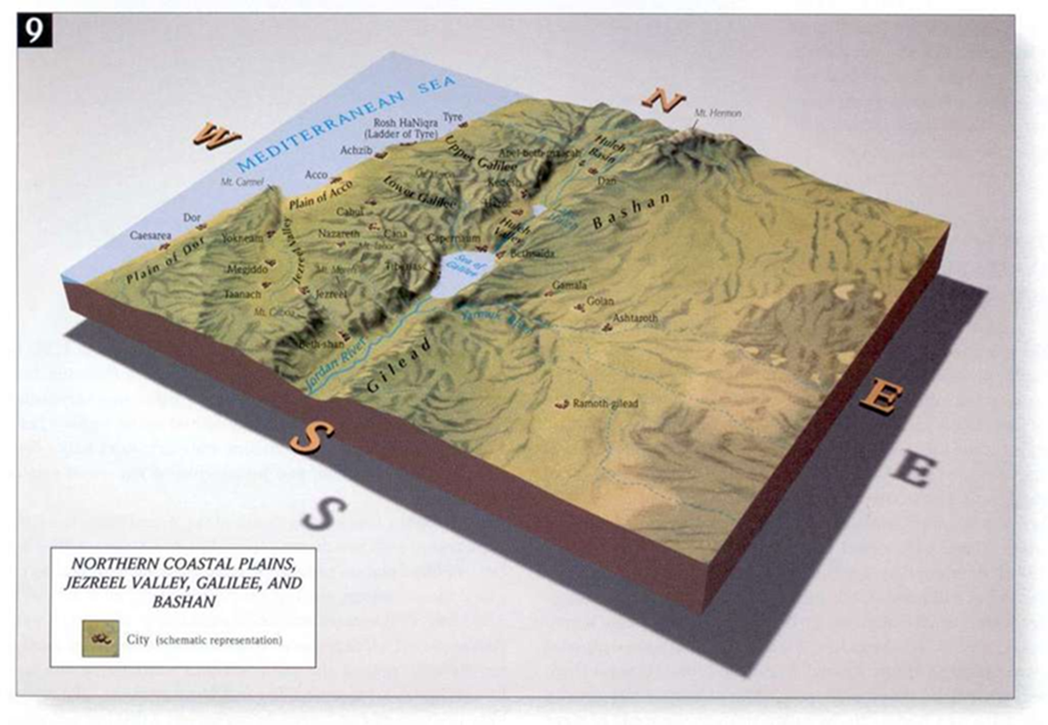 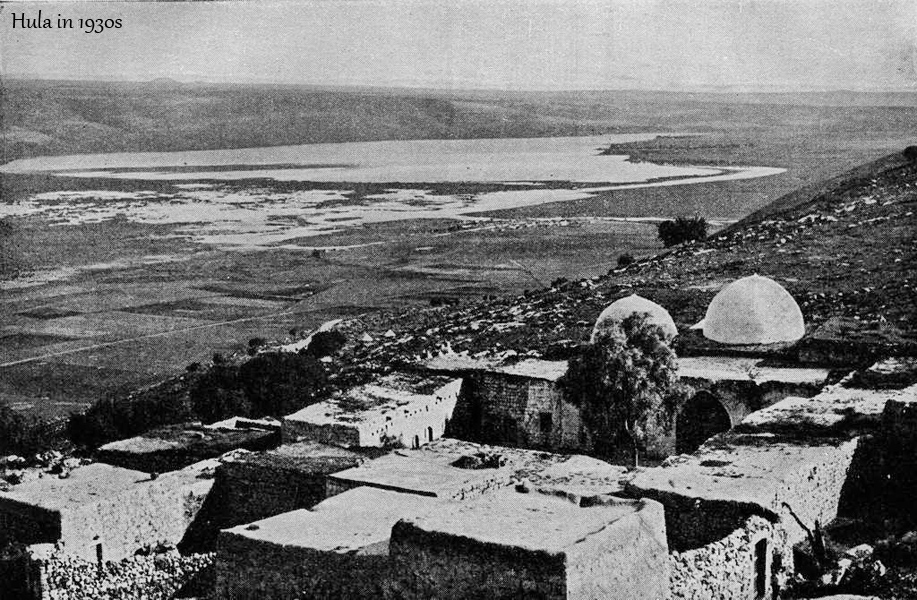 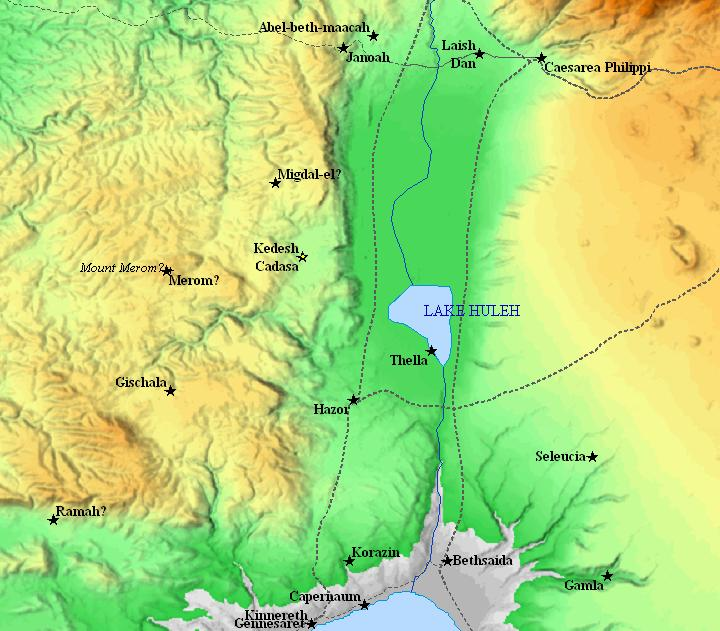 The Hula Basin and Lake
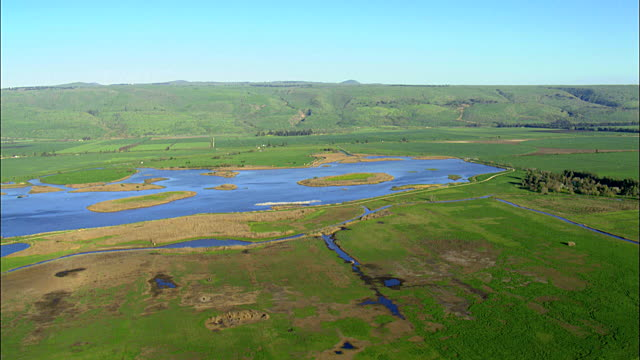 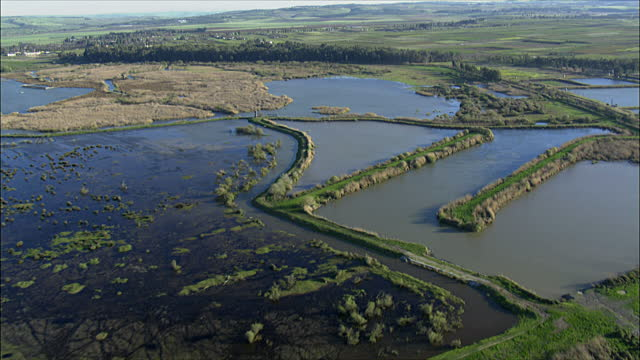 The Sea of Galilee (Yam Kinneret)
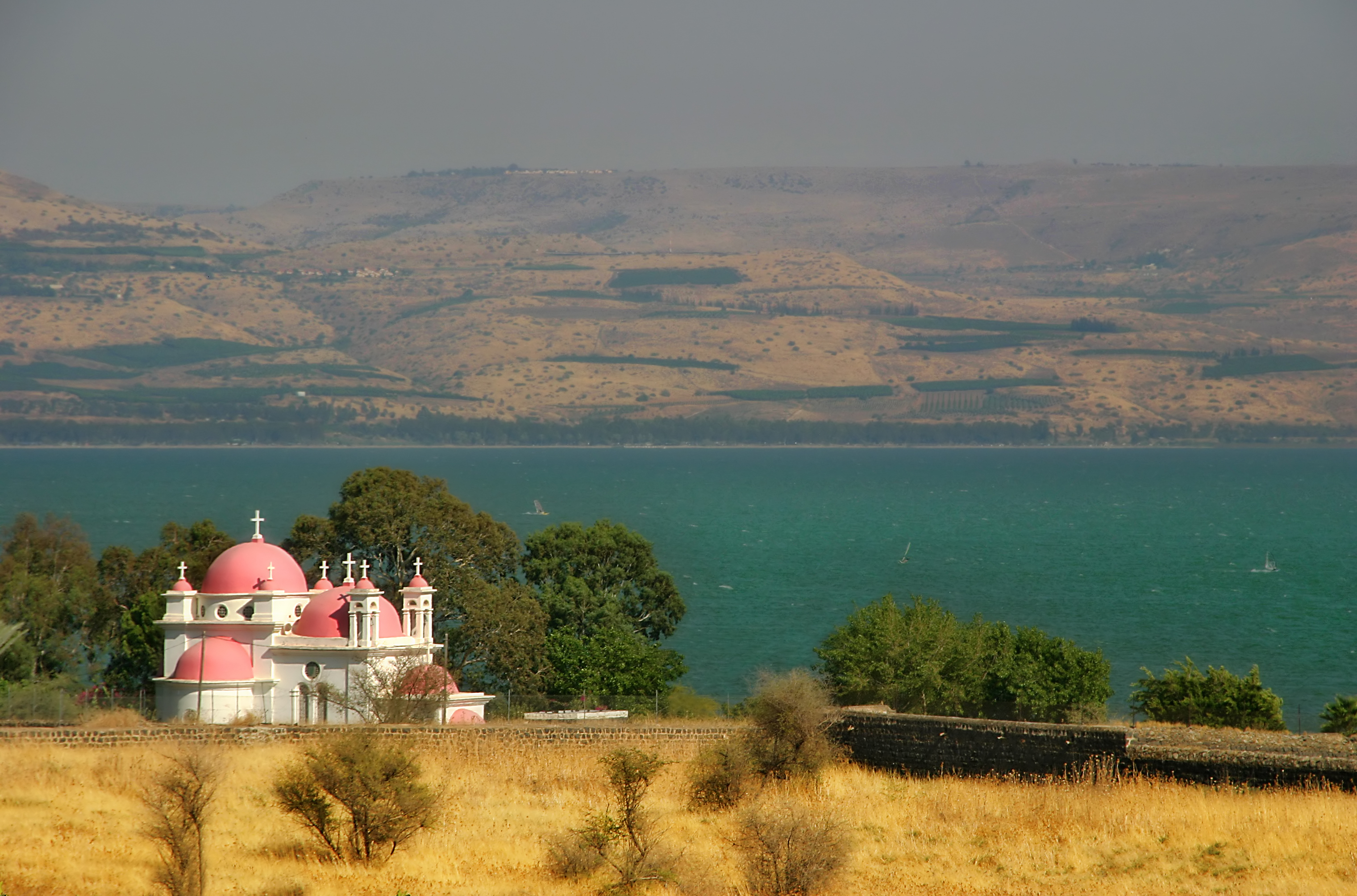 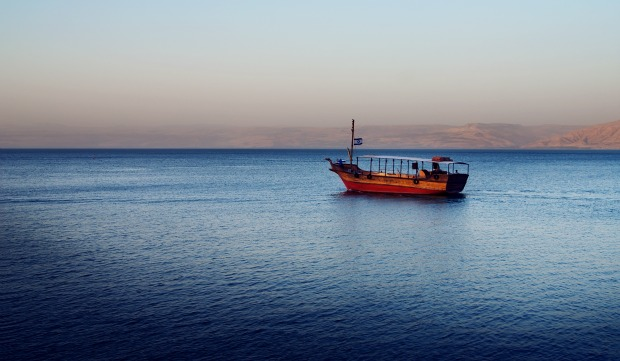 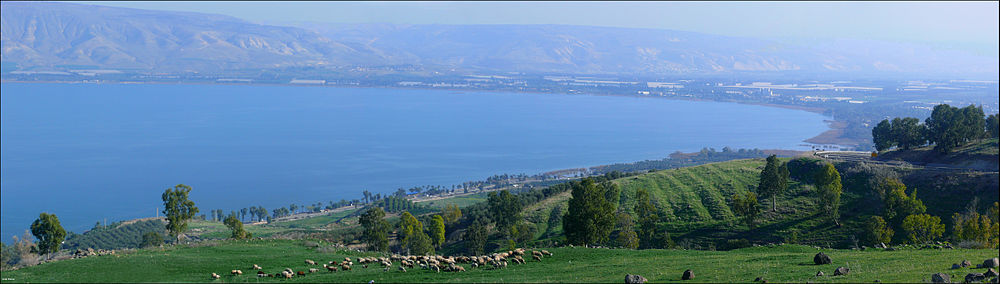 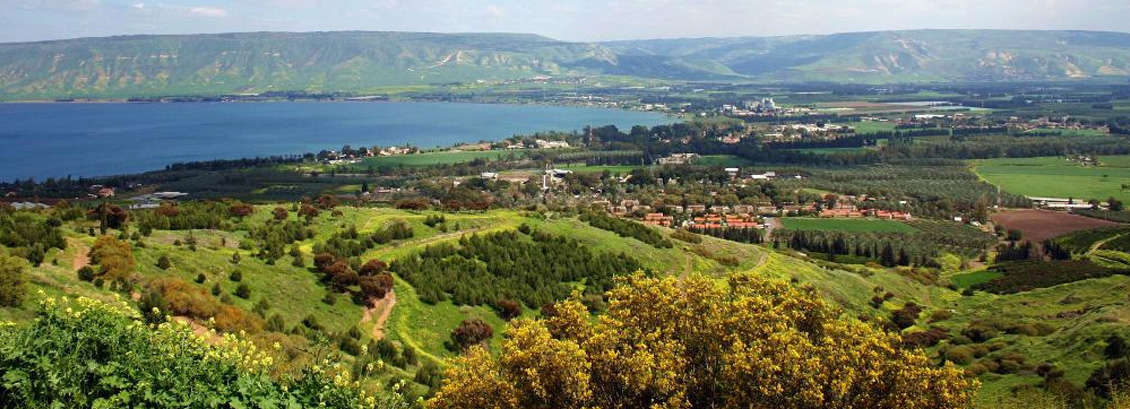 The Mount of Beatitudes
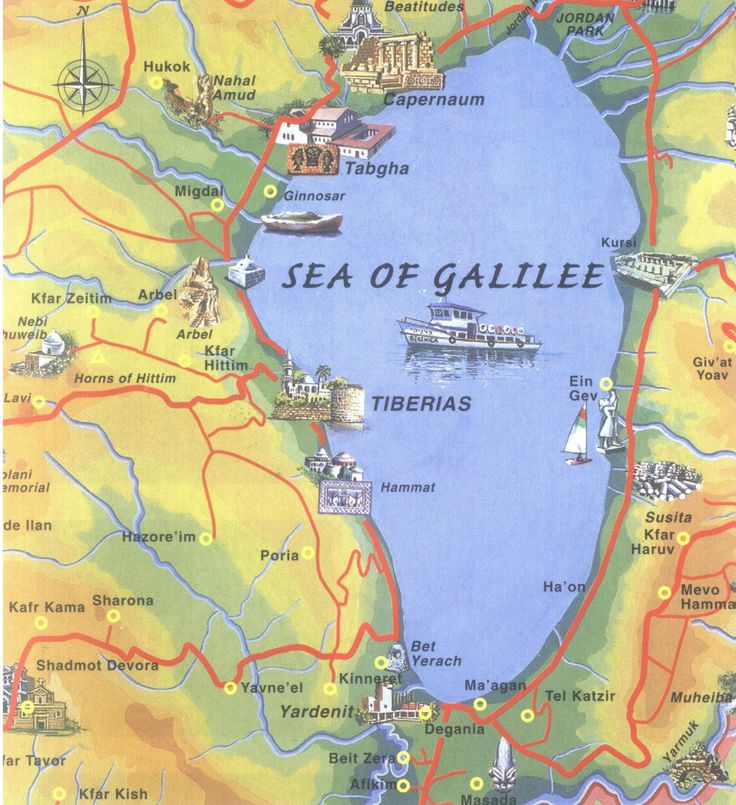 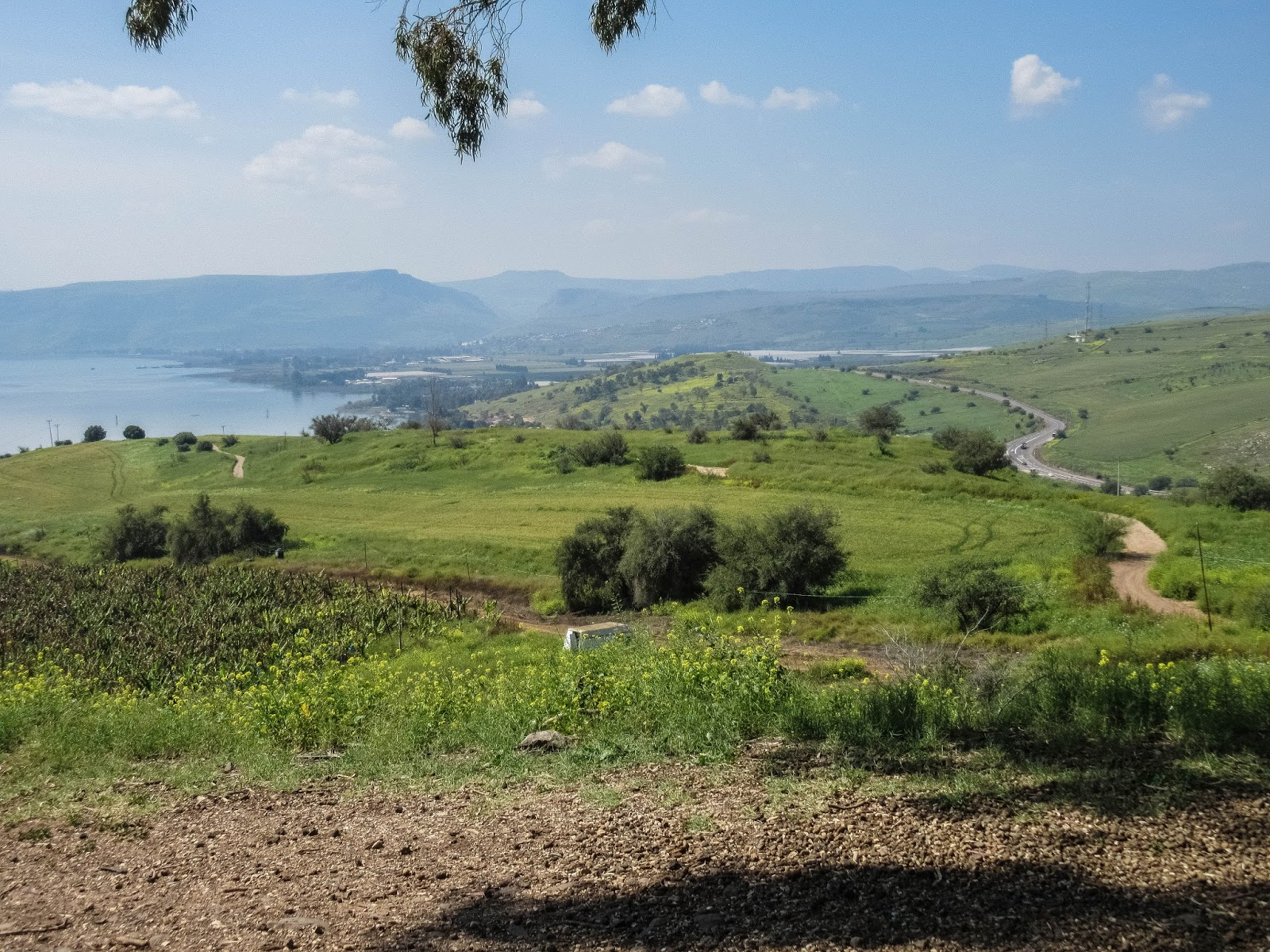